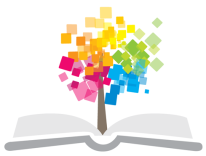 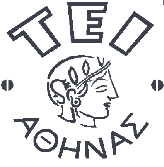 Ανοικτά Ακαδημαϊκά Μαθήματα στο ΤΕΙ Αθήνας
Εισαγωγή στην Αρχειονομία
Ενότητα 13: Αρχειακό Σύστημα

Γιώργος Γιαννακόπουλος
Τμήμα Βιβλιοθηκονομίας και Συστημάτων Πληροφόρησης
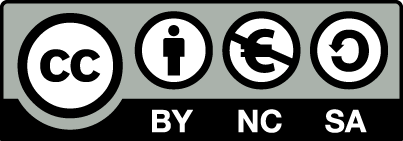 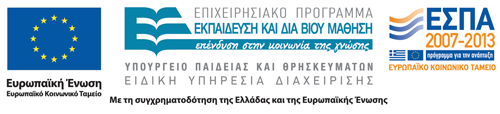 Αρχειακό Σύστημα
Τα χαρακτηριστικά των αρχείων
Προβληματική
Η προβληματική κάθε χώρας (ή κάθε αρχειακής υπηρεσίας) στον τομέα των αρχείων διαφέρει, διότι διαφέρουν τόσο τα χαρακτηριστικά του αρχειακού υλικού όσο και τα προβλήματα συγκρότησης, διαφύλαξης, επεξεργασίας και προβολής του.
2
Το μέγεθος των αρχείων
Η ποσότητα των αρχείων ποικίλλει σημαντικά από μια χώρα σε άλλη. 
Οι διαστάσεις των αρχείων εξαρτώνται από το χρόνο λειτουργίας της δημοσίας διοίκησης και κυρίως από τη δομή και λειτουργία του διοικητικού συστήματος. 
Το πρόβλημα του όγκου τίθεται κυρίως στις ευρωπαϊκές χώρες οι οποίες έχουν μια μακρά παράδοση στη λειτουργία κεντρικών διοικήσεων. 
Ωστόσο η ιλιγγιώδης αύξηση του αρχειακού υλικού φαίνεται πως αποτελεί πλέον κοινό πρόβλημα για όλες τις ηπείρους.
3
Η ηλικία των τεκμηρίων
Η ηλικία των τεκμηρίων εξαρτάται από την ιστορική παράδοση και συνέχεια.  
Έτσι τα πολύ παλαιά αρχεία αποτελούν προνόμιο της Ευρώπης. 
Η επεξεργασία των παλαιών τεκμηρίων εξαιτίας της ιστορικής και συμβολικής τους αξίας αναδεικνύεται σε μέγιστη προτεραιότητα και απαιτεί έναν ιδιαίτερο επιστημονικό εξοπλισμό: γνώση παλαιογραφίας, διπλωματικής, μεσαιωνικών θεσμών και γλωσσών. 
Επιπλέον η φύση τους μας υποχρεώνει συχνά να τα επεξεργαστούμε κατά τεκμήριο. 
Συνεπώς η παρουσία των παλαιών τεκμηρίων αφ' ενός δημιούργησε σημαντικές αρχειακές «σχολές», αφ' ετέρου ωστόσο αποδείχθηκε εμπόδιο στην ενσωμάτωση του πεδίου των ενεργών αρχείων από την παραδοσιακή αρχειονομία.
4
Τα φυσικά χαρακτηριστικά
Το υπόστρωμα μάλλον αποτελεί έναν κοινό παράγοντα, καθώς σε όλες τις αρχειακές υπηρεσίες τα περισσότερα αρχειακά σύνολα απαρτίζονται από τεκμήρια τα οποία είναι αποκλειστικά ή κυρίως καταχωρισμένα σε χαρτί. 
Έτσι το υπόστρωμα γίνεται παράγοντας διαφοράς μόνο στις περιπτώσεις που σημαντικά αρχειακά σύνολα αποτυπώνονται σε υλικό διαφορετικό από το χαρτί.
5
Παλαιά τεκμήρια
Τα παλαιά τεκμήρια, τμήμα των οποίων βρίσκεται σε περγαμηνή, απαιτούν ιδιαίτερες φροντίδες σε ό,τι αφορά στην υλική τους προστασία. 
Οι συλλογές ηχητικών ντοκουμέντων απαντούν στις ιδιαίτερες απαιτήσεις των πολιτισμών της προφορικής παράδοσης. Αποτελούν συχνά τη μοναδική πηγή για την ιστορία των λαών χωρίς γραφή. Είναι χαρακτηριστική η φράση «στην Αφρική κάθε γέροντας που πεθαίνει είναι μία βιβλιοθήκη που καίγεται».
6
Νεώτερα υποστρώματα
Τα νεότερα υποστρώματα που εισήγαγαν οι ΤΠΕ θέτουν σημαντικά προβλήματα στον επαγγελματία αρχειονόμο και ειδικότερα στην επεξεργασία (ταξινόμηση, περιγραφή, ευρετηρίαση) και στη συντήρηση τους. 
Αυτή η νέα προβληματική έχει επιπτώσεις και στην αρχειακή θεωρία, καθώς αφ' ενός έθεσε υπό αμφισβήτηση την εφαρμοσιμότητα του αρχειακού δεσμού και αφ' ετέρου υπογράμμισε τη σημασία της πληροφορίας ως μονάδας της εφαρμοσμένης αρχειονομίας. 
Τονίστηκε έτσι ο δεσμός που υπάρχει ανάμεσα στην αρχειονομία και στις επιστήμες της πληροφόρησης καθώς επίσης η επαγγελματική και μεθοδολογική συνάφεια του αρχειονόμου με το βιβλιοθηκονόμο .
7
Εθνικό Αρχειακό Σύστημα
Ορισμός
Με τον όρο Εθνικό Αρχειακό Σύστημα εννοούμε τα μέσα τα οποία διαθέτει μια χώρα, προκειμένου να συγκροτήσει, να διαφυλάξει, να επεξεργαστεί και να προβάλει το αρχειακό υλικό της.
9
Στοιχεία αρχειακού συστήματος
Ένα εθνικό αρχειακό σύστημα, για να επιτύχει τους στόχους του, περιλαμβάνει διάφορα στοιχεία. 
Τα στοιχεία αυτά είναι δυνατό να ομαδοποιηθούν σε τέσσερις κατηγορίες: 
Υποδομή, 
Θεσμικό Πλαίσιο, 
Εφαρμοσμένη Αρχειονομία, 
Αρχειακή Επιστήμη.
10
Η εκπαίδευση-επιμόρφωση: επιπλέον  συστατικό ενός συστήματος
Επίσης απαραίτητο συστατικό ενός συστήματος αποτελούν η Εκπαίδευση-Επιμόρφωση και οι λοιπές μορφές Επικοινωνίας των γνώσεων, οι οποίες τροφοδοτούν την αρχειονομία τόσο ως επάγγελμα όσο και ως επιστημονικό κλάδο.
11
Απεικόνιση συστήματος
Η διάρθρωση των τεσσάρων κατηγοριών έχει τη μορφή μιας πυραμίδας της οποίας το ανώτερο τμήμα, η θεωρητική και εφαρμοσμένη αρχειονομία, στηρίζεται στη βάση των θεσμών και των πόρων.  
Όσο πιο στέρεη είναι η βάση, τόσο πιο αποτελεσματικό είναι το σύστημα.
Εκπαίδευση
Επιμόρφωση
Επικοινωνία
12
Υποδομή: Εξοπλισμός
Ο εξοπλισμός υποστηρίζει πολλές εργασίες, τόσο αρχειονομικές όσο και αμιγώς διοικητικές, οι οποίες λαμβάνουν χώρα σε μία αρχειακή υπηρεσία. 
Ο ρόλος του είναι καθοριστικός για την αποθήκευση, την προληπτική συντήρηση και αποκατάσταση και τέλος την αναπαραγωγή των τεκμηρίων. 
Εξάλλου η πληροφορική παίζει ένα ρόλο καθοριστικό τόσο στην επεξεργασία όσο και στην προβολή των αρχείων και των αρχειακών εργασιών.
13
Το κτήριο
Το κτήριο είναι απαραίτητο, για να ικανοποιηθεί η στοιχειώδης λειτουργία ενός αρχειακού συστήματος: η ασφαλής φύλαξη των τεκμηρίων . 
Το κτήριο έχει και μία συμβολική σημασία, καθώς η εικόνα του είναι σε μεγάλο βαθμό η εικόνα των αρχείων στο εσωτερικό της χώρας και η εικόνα των αρχείων της χώρας στο εξωτερικό. 
Οι λύσεις για την κατασκευή ενός αρχείου είναι ποικίλες και εξαρτώνται αφ' ενός από την ποσότητα και το είδος (ή τα είδη) του υποστρώματος των τεκμηρίων και αφ' ετέρου από τους διατιθέμενους πόρους . 
Η αρχιτεκτονική σύλληψη βέβαια του κτιρίου εξαρτάται όχι μόνο από την εικόνα που η αρχειακή υπηρεσία θέλει να προβάλει αλλά και από τις κλιματικές συνθήκες.
14
Υποδομή: οικονομικοί πόροι
Οι οικονομικοί πόροι, οι οποίοι καθορίζουν το εύρος του ανθρώπινου δυναμικού αλλά και της υλικοτεχνικής υποδομής, είναι το απαραίτητο στοιχείο για την ύπαρξη και λειτουργία ενός αρχειακού συστήματος. 
Η αναζήτηση πόρων είναι ο κοινός παρονομαστής στις αρχειακές υπηρεσίες όλου του κόσμου.
15
Θεσμικό Πλαίσιο
Εθνική αρχειακή υπηρεσία 1/5
Στις περισσότερες χώρες η δημιουργία μίας αρχειακής υπηρεσίας εθνικής εμβέλειας συνιστά το πρώτο βήμα για τη δημιουργία ενός συστήματος. 
Η ίδρυση της σηματοδοτεί το πέρασμα από τον αυτοσχεδιασμό στην προγραμματισμένη δράση, από τις μεμονωμένες ενέργειες στη συνολική παρέμβαση και από την ιδιωτική πρωτοβουλία στην κρατική παρέμβαση.
17
Εθνική αρχειακή υπηρεσία 2/5
Όντας η πλέον σημαντική αρχειακή υπηρεσία μιας χώρας, ασκεί μια δεδομένη επιρροή στο σύνολο της αρχειακής κοινότητας. 
Πέρα από τις αρμοδιότητες τις οποίες της έχει παραχωρήσει ο νόμος (σύνταξη εγκυκλίων, οικονομική και τεχνική βοήθεια στις υπόλοιπες αρχειακές υπηρεσίες), ο τρόπος λειτουργίας της καθώς και οι λύσεις που έχει υιοθετήσει απέναντι στα διάφορα προβλήματα καθίστανται αυτόματα σημείο αναφοράς και υπόδειγμα για τους υπολοίπους.
18
Εθνική αρχειακή υπηρεσία 3/5
Η εθνική αρχειακή υπηρεσία μετά την ίδρυση της έχει ανάγκη από οικονομική βοήθεια, υλικοτεχνικό εξοπλισμό και ανθρώπινο δυναμικό καθώς και από ένα θεσμικό πλαίσιο, προκειμένου να λειτουργήσει. 
Τα στοιχεία αυτά είναι καθοριστικά για τη μετατροπή της υπηρεσίας σε ένα δίκτυο αρχείων σε ολόκληρη τη χώρα.
19
Εθνική αρχειακή υπηρεσία 4/5
Η διάρθρωση του δικτύου καθώς και το εύρος των αρμοδιοτήτων της κεντρικής αρχειακής υπηρεσίας εξαρτάται από:
τη συγκεντρωτική ή αποκεντρωτική δομή του κράτους,
το βαθμό αυτονομίας που διαθέτουν οι τοπικές και επαρχιακές αρχές,
τη δυνατότητα παρέμβασης της κεντρικής εξουσίας στις τοπικές υποθέσεις,
το πολιτειακό καθεστώς της χώρας.
20
Εθνική αρχειακή υπηρεσία 5/5
Το εύρος των αρμοδιοτήτων των εθνικών αρχείων είναι επίσης συνδεδεμένο με την ιστορική παράδοση, η οποία κάποτε αντιβαίνει στη λογική της διοίκησης. 
Έτσι σε πολλές περιπτώσεις υπουργεία που διαθέτουν μία παράδοση διοικητικής ανεξαρτησίας έχουν συστήσει τις δικές τους ιδιαίτερες αρχειακές υπηρεσίες.
21
Νομοθεσία 1/2
Η νομοθεσία είναι ένα καθοριστικό συστατικό του αρχειακού συστήματος, καθώς επισημοποιεί, εκλογικεύει και τυποποιεί τις αρχειακές παρεμβάσεις σε μία χώρα. 
Επίσης χρησιμεύει ως σημείο αναφοράς για πολλές βασικές έννοιες και έχει επιπτώσεις στο επαγγελματικό πεδίο.
22
Νομοθεσία 2/2
Η νομοθεσία οφείλει να λαμβάνει υπόψη της:
τα χαρακτηριστικά του αρχειακού υλικού και τα προβλήματα συγκρότησης και διαφύλαξης των αρχείων,
τις διαθέσιμες δυνάμεις (σε χρήματα, εξοπλισμό και ανθρώπινο δυναμικό) και τους υπάρχοντες θεσμούς,
τους παλαιότερους σχετικούς νόμους και γενικά τη νομοθετική παράδοση της χώρας,
τη δομή και το πολιτειακό καθεστώς του κράτους. (Η ανάπτυξη της αρχειακής νομοθεσίας είναι στενά συνδεδεμένη με την ανάπτυξη των πολιτικών δομών.)
23
Εφαρμοσμένη αρχειονομία 1/2
Η εφαρμοσμένη αρχειονομία είναι ασφαλώς το σημαντικότερο μέσο που ένα αρχειακό σύστημα διαθέτει, για να πραγματοποιήσει την αποστολή του. 
Συχνά ενισχύεται από θεσμικά μέτρα τα οποία καταλήγουν είτε στη δημιουργία μίας αγοράς εργασίας είτε στην αναγνώριση ενός επαγγελματικού status με ανάλογη θέση στην ιεραρχία και στις αμοιβές. 
Η αρχειονομία ως επάγγελμα επηρεάζεται από την εκπαίδευση και τις λοιπές μορφές επικοινωνίας.
24
Εφαρμοσμένη αρχειονομία 2/2
Το αρχειακό επάγγελμα αναπτύχθηκε ανάλογα με την προβληματική κάθε χώρας στον τομέα των αρχείων. 
Ο εμπειρικός και συμπτωματικός τρόπος που χαρακτήριζε μέχρι εντελώς πρόσφατα την ανάπτυξη του επαγγέλματος εξηγεί την πολύ μεγάλη ποικιλία των τεχνικών και των μεθόδων που εφαρμόζονται ανά τον κόσμο. 
Ωστόσο αυτή η διαφοροποίηση μοιάζει ήσσονος σημασίας συγκρινόμενη με τη διαμάχη για τα όρια του επαγγέλματος. 
Ο βαθμός παρέμβασης των αρχειακών υπηρεσιών στη διαχείριση των ενεργών και ημιενεργών τεκμηρίων είναι το κρίσιμο σημείο το οποίο υπόκειται σε σημαντικές διαφοροποιήσεις από χώρα σε χώρα.
25
Εκπαίδευση-Επιμόρφωση-Επικοινωνία 1/4
Ποικίλες μορφές επικοινωνίας των γνώσεων στηρίζουν την αρχειονομία τόσο ως επάγγελμα όσο και ως επιστημονικό κλάδο. 
Ωστόσο στην πραγματικότητα όλα τα εκπαιδευτικά περιβάλλοντα (πανεπιστήμιο, ειδικευμένο κέντρο, επαγγελματική ένωση, πολιτιστικό ή ερευνητικό ίδρυμα) και όλες οι μορφές μετάδοσης των γνώσεων (διδασκαλία, συνέδρια, δημοσιεύματα και περιοδικά) έχουν χρησιμοποιηθεί, για να υποστηρίξουν περισσότερο το αρχειακό επάγγελμα παρά την έρευνα. 
Η αρχειακή κοινότητα πιεζόμενη από προβλήματα πρακτικά έδειξε ελάχιστο ενδιαφέρον για τη θεωρία.
26
Εκπαίδευση-Επιμόρφωση-Επικοινωνία 2/4
Από όλες τις μορφές επικοινωνίας η εκπαίδευση με το συστηματικό και επίσημο χαρακτήρα της είναι ασφαλώς η σημαντικότερη. 
Συστηματοποιώντας και τυποποιώντας τις γνώσεις η εκπαίδευση αναδεικνύεται σε παράγοντα σταθερότητας και ορθολογισμού.
27
Εκπαίδευση-Επιμόρφωση-Επικοινωνία 3/4
Η εκπαίδευση:
παίρνει πολλές μορφές (ακαδημαϊκό μάθημα, πρακτική άσκηση, σεμινάριο, ημερίδα), 
απλώνεται σε διάφορα επίπεδα (βασικές και μεταπτυχιακές σπουδές, επιμόρφωση στο χώρο εργασίας, δια βίου εκπαίδευση),
παρέχεται σε εξαιρετικά ποικίλα περιβάλλοντα (εθνικά αρχεία, πανεπιστημιακά ιδρύματα, ανεξάρτητες σχολές) και με διαφορετικούς προσανατολισμούς στο περιεχόμενο της (ιστορία, διοίκηση, βιβλιοθηκονομία και επιστήμες της πληροφόρησης).
28
Εκπαίδευση-Επιμόρφωση-Επικοινωνία 3/4
Η εκπαίδευση κάθε χώρας πρέπει να συμμορφώνεται με:
την ιδιαίτερη προβληματική στον τομέα των αρχείων,
την επαγγελματική εμπειρία και παράδοση,
το εκπαιδευτικό σύστημα,
την αγορά εργασίας (δημόσιος ή ιδιωτικός τομέας).
Είναι συνεπώς προφανές πως η εκπαίδευση αποτελεί ένα ακόμη σημείο διαφοροποίησης μεταξύ εθνικών αρχειακών συστημάτων.
29
Αρχειακή επιστήμη
Με τον όρο επιστήμη εννοούμε το θεωρητικό σώμα, τις έννοιες και τις αρχές που καθοδηγούν την άσκηση του επαγγέλματος. 
Πρόκειται για το τελευταίο χρονικά στάδιο της ανάπτυξης ενός αρχειακού συστήματος και ταυτόχρονα το ποιοτικά υψηλότερο. 
Ο πρακτικός προσανατολισμός των αρχειονόμων καθώς και το περιορισμένο σώμα θεωρητικών εννοιών και αρχών της αρχειονομίας καθιστούν την αρχειακή επιστήμη ένα σημείο περισσότερο σύγκλισης παρά απόκλισης των εθνικών αρχειακών συστημάτων.
30
Διαφορές μεταξύ εθνικών αρχειακών συστημάτων
Αποκλίσεις
Τα συστατικά στοιχεία ενός αρχειακού συστήματος, με μόνη εξαίρεση την αρχειακή επιστήμη, είναι υποκείμενα σε σημαντικές διαφοροποιήσεις.
Είναι ωστόσο εντυπωσιακές οι αποκλίσεις από χώρα σε χώρα του τρόπου με τον οποίο η αρχειονομία γίνεται αντιληπτή και εφαρμόζεται στην πράξη.
32
Αιτίες διαφοροποιήσεων
Ως αιτίες των διαφορών μεταξύ εθνικών αρχειακών συστημάτων μπορούμε να επισημάνουμε:
τη διαφορετική προβληματική κάθε χώρας, 
το διαφορετικό εξω-αρχειακό περιβάλλον (φυσικό περιβάλλον, κοινωνικό-οικονομικό περιβάλλον, πολιτειακό καθεστώς και δημόσια διοίκηση) και 
το διαφορετικό τρόπο ανάπτυξης των εθνικών αρχειακών συστημάτων και κατά συνέπεια το διαφορετικό επίπεδο ανάπτυξης που σήμερα έχουν κατακτήσει. 
Διαπιστώνουμε δηλαδή πως πρόκειται κατ' ουσίαν για λόγους ιστορικούς, οι οποίοι είτε σχετίζονται με το αρχειακό υλικό είτε με το ίδιο το αρχειακό σύστημα είτε τέλος με το πολιτικο-κοινωνικό περιβάλλον εντός του οποίου το σύστημα αναπτύσσεται.
33
Από το Εθνικό Σύστημα στην Αρχειακή Υπηρεσία
Αντιμετώπιση προβλημάτων
Όταν αναλάβει μία εργασία ο αρχειονόμος, πρέπει να ενεργήσει με τον ίδιο τρόπο που οργανώνεται και λειτουργεί ένα εθνικό σύστημα αρχείων. 
Στόχος του είναι να εκπονήσει ένα αρχειακό σύστημα στα μέτρα του προβλήματος που έχει να αντιμετωπίσει. 
Το πρώτο βήμα είναι να εντοπίσει και να περιγράψει επακριβώς το πρόβλημα. 
Σε αυτό το στάδιο η μέθοδος μοιάζει πολύ με την προσέγγιση των ειδικών της πληροφορικής, που αποκαλείται ανάλυση αναγκών (requirements analysis).
35
Χαρακτηριστικά αρχειακού υλικού 1/2
Στην αρχή ο αρχειονόμος θα εξετάσει τα χαρακτηριστικά του αρχειακού υλικού, τον όγκο του, τη χρονική περίοδο στην οποία αφορά, την υλική του μορφή (δηλαδή το υπόστρωμα στο οποίο βρίσκεται, το ενδεχόμενο να βρίσκεται το υλικό σε συγκροτημένους φακέλους ή αντίθετα να υπάρχουν τεκμήρια που χρήζουν άμεσης αποκατάστασης από ειδικευμένο συντηρητή κλπ).
36
Χαρακτηριστικά αρχειακού υλικού 2/2
Επίσης πρέπει να εξεταστούν και παράμετροι της εσωτερικής οργάνωσης των τεκμηρίων, όπως, λ.χ., αν το υλικό είναι πλήρες ή ακρωτηριασμένο, αν είναι αμιγές ή περιλαμβάνει τεκμήρια διαφορετικών αρχειακών συνόλων, αν έχουν προηγηθεί (είτε από τη διοίκηση είτε από άλλους αρχειονόμους) αρχειακές εργασίες και σε ποια έκταση.
37
Εξω-αρχειακά δεδομένα
Προκειμένου να καθοριστεί η προβληματική με την οποία βρίσκεται αντιμέτωπος, ο αρχειονόμος θα σταθμίσει και τα εξω-αρχειακά δεδομένα του προβλήματος. Τέτοια μπορεί να είναι:
μία σημαντική φυσική καταστροφή
η αδυναμία ανεύρεσης των ζητουμένων πληροφοριών
η μείωση των διαθέσιμων χώρων για την αποθήκευση του υλικού
ο διαμελισμός του υλικού σε διάφορες αρχειακές (και μη) υπηρεσίες
οι νομικές δεσμεύσεις για παρατεταμένη φύλαξη του υλικού
τα ζητούμενα της έρευνας για ορισμένη κατηγορία τεκμηρίων.
38
Στοιχειώδεις παράμετροι
Στη συνέχεια ο αρχειονόμος θα προσπαθήσει να δημιουργήσει τα απαραίτητα για την εργασία του στοιχεία και να τα συγκροτήσει σε ένα σύστημα. 
Κατ' αρχήν πρέπει να εξασφαλίσει τους απαιτούμενους πόρους, τους απαραίτητους χώρους και τον αναγκαίο εξοπλισμό, για να επεξεργαστεί το υλικό που του έχουν αναθέσει. 
Σε κάθε περίπτωση η έλλειψη αυτών των στοιχειωδών συστατικών, τα οποία περιλαμβάνονται στο τμήμα πόροι - υλικοτεχνική υποδομή ενός συστήματος, αποδεικνύεται μοιραία.
39
Ανθρώπινο δυναμικό
Επίσης θα κάνει όλες τις απαραίτητες ενέργειες, προκειμένου να εξασφαλίσει το κατάλληλο -σε ποιότητα και ποσότητα- ανθρώπινο δυναμικό, το οποίο θα εφαρμόσει τα προγράμματα και θα αξιοποιήσει τους πόρους και την υλικοτεχνική υποδομή.
40
Θεσμικό πλαίσιο 1/2
Σημαντικό τμήμα της δραστηριότητας του αρχειονόμου θα απορροφήσει η διαμόρφωση του απαιτουμένου θεσμικού πλαισίου. 
Μία από τις πρώτες ενέργειες του αρχειονόμου είναι να εξασφαλίσει μία νομική βάση για την εργασία του και να προσπαθήσει να πετύχει την υπαγωγή του ή έστω τη συνεργασία του με τα υψηλότερα κλιμάκια της διοίκησης.
41
Θεσμικό πλαίσιο 2/2
Αργότερα θα διαμορφώσει τις ρυθμιστικές και κανονιστικές διατάξεις που απαρτίζουν τις πολιτικές μιας υπηρεσίας στον τομέα των αρχείων, όπως:
κανονισμό λειτουργίας της αρχειακής υπηρεσίας, 
ζητήματα χρήσης και αναπαραγωγής των τεκμηρίων, 
διαδικασία εκκαθάρισης του αρχειακού υλικού. 
Ανάλογα με τη φύση της υπηρεσίας για την οποία εργάζεται ο αρχειονόμος (δημόσια ή ιδιωτική, κερδοσκοπική ή μη) οι διατάξεις αυτές προσλαμβάνουν διάφορες μορφές και είναι δυνατό να προβλέπουν κυρώσεις για τους παραβάτες.
42
Επεξεργασία υλικού
Κατόπιν ο αρχειονόμος θα προχωρήσει στην εκπόνηση και εφαρμογή διαφόρων αρχειακών προγραμμάτων εξασφαλίζοντας στην αρχή την ασφαλή φύλαξη και φυσική διευθέτηση των τεκμηρίων και περνώντας έπειτα στη διανοητική επεξεργασία του υλικού. 
Τα προγράμματα αυτά αφορούν συγκεκριμένες κατηγορίες του υλικού (ορισμένα αρχειακά σύνολα ή συγκεκριμένες κατηγορίες τεκμηρίων, όπως, λ.χ., τα ενεργά και ημιενεργά τεκμήρια) ή συγκεκριμένες αρχειακές εργασίες (προσκτήσεις, ταξινόμηση, ευρετηρίαση, εκπόνηση εργαλείων έρευνας).
43
Χαρακτηριστικά οργανισμού
Απαιτείται η γνώση της «κουλτούρας», του τρόπου με τον οποίο λειτουργεί και συμπεριφέρεται ο οργανισμός στον οποίο εργάζεται ο αρχειονόμος. 
Αυτή η γνώση είναι απαραίτητη στον αρχειονόμο, για να εκτιμήσει τον τρόπο με τον οποίο θα οργανώσει την παρέμβαση του. 
Ειδικά στο χώρο των ενεργών αρχείων μία υπηρεσία ή μία επιχείρηση με την πρόσληψη ενός αρχειονόμου επιδιώκει να λύσει ένα συγκεκριμένο πρόβλημα (λ.χ. χώρου ή ασφάλειας ή γρήγορης ανάκτησης των πληροφοριών).
44
Το ελληνικό αρχειακό σύστημα
Τα Γενικά Αρχεία του Κράτους
Ιστορική αναδρομή
Ο Γιάννης Βλαχογιάννης και η ίδρυση των Γενικών Αρχείων του Κράτους.
Ο αγώνας για την περισυλλογή των ιστορικών τεκμηρίων του Έθνους.
Η δύσκολη πορεία της ελληνικής αρχειακής υπηρεσίας.
46
Τα ΓΑΚ στη σύγχρονη εποχή
Το νέο κτήριο των Γενικών Αρχείων του Κράτους
47
Τα ΓΑΚ στη σύγχρονη εποχή
Πόροι και υποδομές.
Θεσμικό πλαίσιο.
Δομή και αρμοδιότητες.
Η κεντρική και η περιφερειακές υπηρεσίες.
48
Οι Έλληνες αρχειονόμοι
Το επαγγελματικό τοπίο.
Η αρχειονομική εκπαίδευση στην Ελλάδα.
49
Εθνική αρχειακή πολιτική
Αξιολόγηση του ελληνικού αρχειακού συστήματος.
Ανάγκη διαμόρφωσης εθνικής αρχειακής πολιτικής.
50
Τέλος Ενότητας
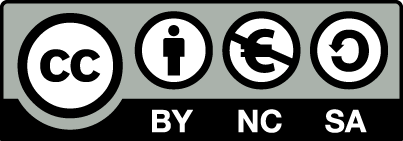 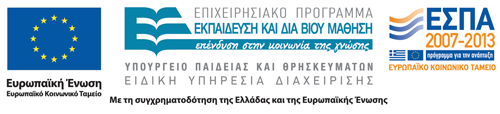 Σημειώματα
Σημείωμα Αναφοράς
Copyright Τεχνολογικό Εκπαιδευτικό Ίδρυμα Αθήνας, Γιώργος Γιαννακόπουλος 2014. Γιώργος Γιαννακόπουλος. «Εισαγωγή στην Αρχειονομία. Ενότητα 13: Αρχειακό Σύστημα». Έκδοση: 1.0. Αθήνα 2014. Διαθέσιμο από τη δικτυακή διεύθυνση: ocp.teiath.gr.
Σημείωμα Αδειοδότησης
Το παρόν υλικό διατίθεται με τους όρους της άδειας χρήσης Creative Commons Αναφορά, Μη Εμπορική Χρήση Παρόμοια Διανομή 4.0 [1] ή μεταγενέστερη, Διεθνής Έκδοση.   Εξαιρούνται τα αυτοτελή έργα τρίτων π.χ. φωτογραφίες, διαγράμματα κ.λ.π., τα οποία εμπεριέχονται σε αυτό. Οι όροι χρήσης των έργων τρίτων επεξηγούνται στη διαφάνεια  «Επεξήγηση όρων χρήσης έργων τρίτων». 
Τα έργα για τα οποία έχει ζητηθεί άδεια  αναφέρονται στο «Σημείωμα  Χρήσης Έργων Τρίτων».
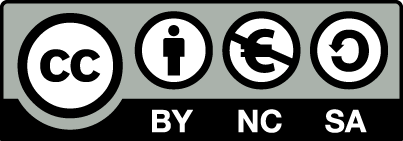 [1] http://creativecommons.org/licenses/by-nc-sa/4.0/ 
Ως Μη Εμπορική ορίζεται η χρήση:
που δεν περιλαμβάνει άμεσο ή έμμεσο οικονομικό όφελος από την χρήση του έργου, για το διανομέα του έργου και αδειοδόχο
που δεν περιλαμβάνει οικονομική συναλλαγή ως προϋπόθεση για τη χρήση ή πρόσβαση στο έργο
που δεν προσπορίζει στο διανομέα του έργου και αδειοδόχο έμμεσο οικονομικό όφελος (π.χ. διαφημίσεις) από την προβολή του έργου σε διαδικτυακό τόπο
Ο δικαιούχος μπορεί να παρέχει στον αδειοδόχο ξεχωριστή άδεια να χρησιμοποιεί το έργο για εμπορική χρήση, εφόσον αυτό του ζητηθεί.
Επεξήγηση όρων χρήσης έργων τρίτων
Δεν επιτρέπεται η επαναχρησιμοποίηση του έργου, παρά μόνο εάν ζητηθεί εκ νέου άδεια από το δημιουργό.
©
διαθέσιμο με άδεια CC-BY
Επιτρέπεται η επαναχρησιμοποίηση του έργου και η δημιουργία παραγώγων αυτού με απλή αναφορά του δημιουργού.
διαθέσιμο με άδεια CC-BY-SA
Επιτρέπεται η επαναχρησιμοποίηση του έργου με αναφορά του δημιουργού, και διάθεση του έργου ή του παράγωγου αυτού με την ίδια άδεια.
διαθέσιμο με άδεια CC-BY-ND
Επιτρέπεται η επαναχρησιμοποίηση του έργου με αναφορά του δημιουργού. 
Δεν επιτρέπεται η δημιουργία παραγώγων του έργου.
διαθέσιμο με άδεια CC-BY-NC
Επιτρέπεται η επαναχρησιμοποίηση του έργου με αναφορά του δημιουργού. 
Δεν επιτρέπεται η εμπορική χρήση του έργου.
Επιτρέπεται η επαναχρησιμοποίηση του έργου με αναφορά του δημιουργού
και διάθεση του έργου ή του παράγωγου αυτού με την ίδια άδεια.
Δεν επιτρέπεται η εμπορική χρήση του έργου.
διαθέσιμο με άδεια CC-BY-NC-SA
διαθέσιμο με άδεια CC-BY-NC-ND
Επιτρέπεται η επαναχρησιμοποίηση του έργου με αναφορά του δημιουργού.
Δεν επιτρέπεται η εμπορική χρήση του έργου και η δημιουργία παραγώγων του.
διαθέσιμο με άδεια 
CC0 Public Domain
Επιτρέπεται η επαναχρησιμοποίηση του έργου, η δημιουργία παραγώγων αυτού και η εμπορική του χρήση, χωρίς αναφορά του δημιουργού.
Επιτρέπεται η επαναχρησιμοποίηση του έργου, η δημιουργία παραγώγων αυτού και η εμπορική του χρήση, χωρίς αναφορά του δημιουργού.
διαθέσιμο ως κοινό κτήμα
χωρίς σήμανση
Συνήθως δεν επιτρέπεται η επαναχρησιμοποίηση του έργου.
Διατήρηση Σημειωμάτων
Οποιαδήποτε αναπαραγωγή ή διασκευή του υλικού θα πρέπει να συμπεριλαμβάνει:
το Σημείωμα Αναφοράς
το Σημείωμα Αδειοδότησης
τη δήλωση Διατήρησης Σημειωμάτων
το Σημείωμα Χρήσης Έργων Τρίτων (εφόσον υπάρχει)
μαζί με τους συνοδευόμενους υπερσυνδέσμους.
Σημείωμα Χρήσης Έργων Τρίτων
Το Έργο αυτό κάνει χρήση περιεχομένου από τα ακόλουθα έργα:
Μπάγιας Ανδρέας, Εγχειρίδιο αρχειονομίας. Η επεξεργασία ενός ιστορικού αρχείου, Αθήνα: Κριτική, 1991.
Χρηματοδότηση
Το παρόν εκπαιδευτικό υλικό έχει αναπτυχθεί στo πλαίσιo του εκπαιδευτικού έργου του διδάσκοντα.
Το έργο «Ανοικτά Ακαδημαϊκά Μαθήματα στο ΤΕΙ Αθήνας» έχει χρηματοδοτήσει μόνο την αναδιαμόρφωση του εκπαιδευτικού υλικού. 
Το έργο υλοποιείται στο πλαίσιο του Επιχειρησιακού Προγράμματος «Εκπαίδευση και Δια Βίου Μάθηση» και συγχρηματοδοτείται από την Ευρωπαϊκή Ένωση (Ευρωπαϊκό Κοινωνικό Ταμείο) και από εθνικούς πόρους.
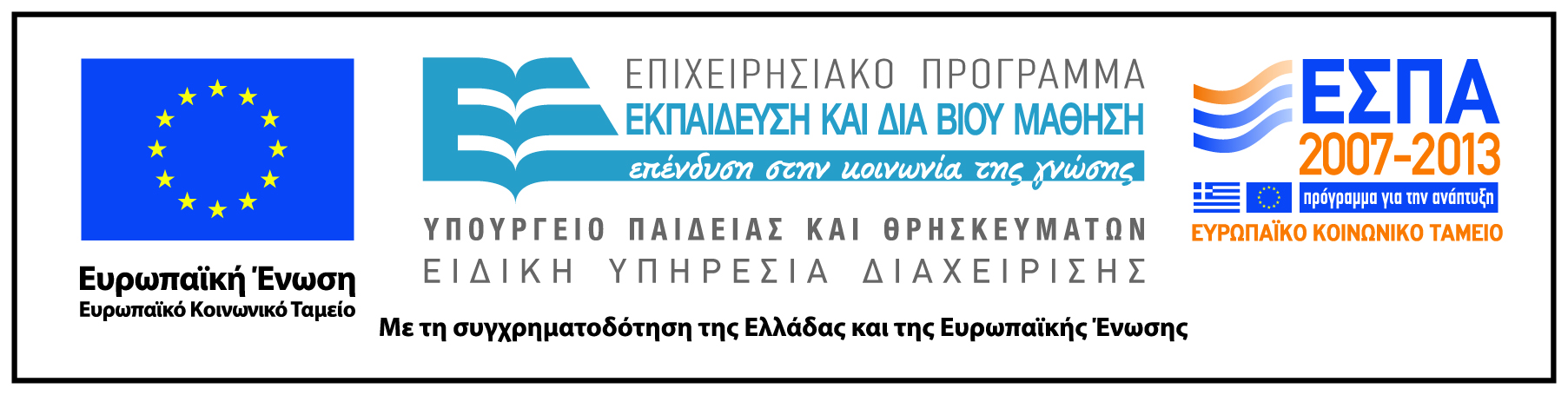